CONTRA LA TRATA Y EXPLOTACIÓN SEXUAL mantén los ojos abiertos
No mires a otro lado
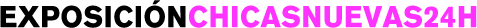 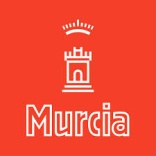 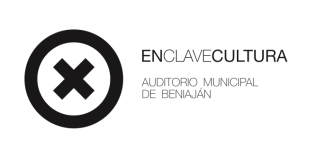 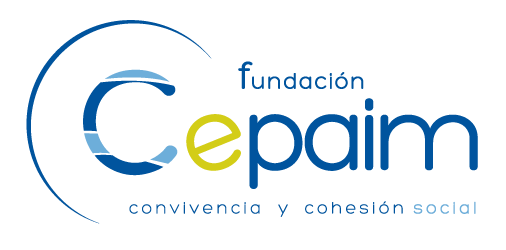 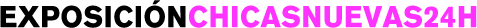 www.proyectochicasnuevas24horas.com
Si TRABAJAS  EN  LA INTERVENCIÓN SOCIAL…
¿Cierro los ojos a esta realidad?
¿Conozco todos los recursos de atención a víctimas?
¿Tengo formación para detectar casos?
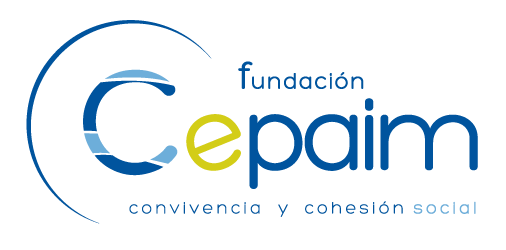 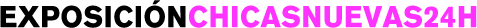 www.proyectochicasnuevas24horas.com
Si ERES EDUCADOR…
¿Trato siempre a todos los alumnos y alumnas por igual? 	dales las mismas oportunidades y utiliza un lenguaje inclusivo
Si eres padre/madre… 	¿Educo a mis hijos/as pensando siempre en valores de igualdad? ¿Les ayudo 	a que aprendan a expresar sus sentimientos y a construir una sexualidad 	sana e igualitaria?
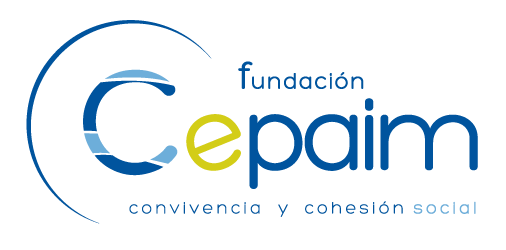 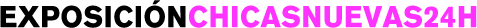 www.proyectochicasnuevas24horas.com
Si ERES UN HOMBRE…
¿Consideras a las mujeres iguales en derechos?

¿Quieres relaciones afectivas y sexuales sanas e igualitarias?

Si consumes prostitución… 
		¿consideras si las mujeres con las que tienes sexo lo hacen de manera 	voluntaria o están siendo forzadas a prostituirse?	¿no consideras el cuerpo de la mujer mercancía?
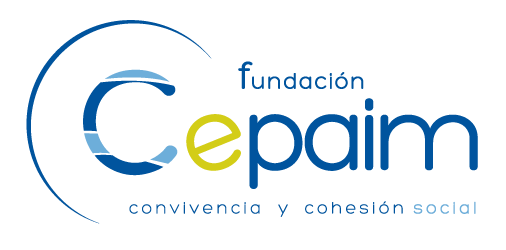 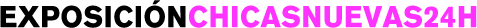 www.proyectochicasnuevas24horas.com
Si ERES UN EMPRESARIO/A…
¿Conoces la responsabilidad social corporativa? ¿La aplicas desde todos los ámbitos de tu empresa?	La RSC implica tener en cuenta todos los impactos que genera nuestra actividad empresarial sobre las personas, la sociedad y el entorno en su conjunto.
¿Cierro los ojos ante mi mismo y/o proveedores que se benefician de manera indirecta?
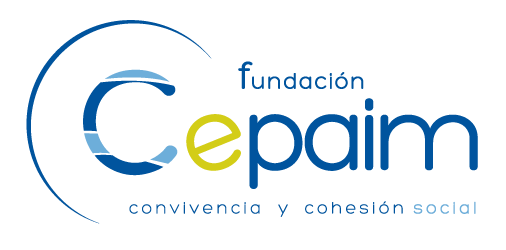 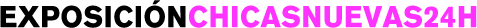 www.proyectochicasnuevas24horas.com
Si ERES CIUDADANA/O…
¡Prestas atención a tu alrededor!
 
Se dan vulneraciones de los derechos humanos cerca y no pueden pasarte desapercibidos. 
Participa en la vida de tu ciudad y/o barrio y exige que las administraciones públicas, empresas e instituciones cumplan con sus cometidos y responsabilidad en la prevención de la trata y la explotación sexual o cualquier otra forma de violencia de género.
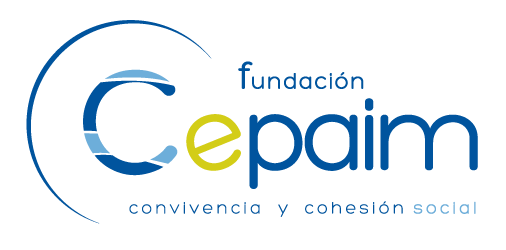 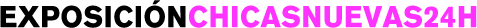 www.proyectochicasnuevas24horas.com
Si ERES UNA VÍCTIMA O CONOCES A ALGUNA…
Ante todo, ten en cuenta que eres (es) una superviviente. Has o estás pasando por situaciones muy complicadas y dolorosas y entendemos que ponerle nombre a lo que sientes y piensas es difícil. 

Para salir de esta situación el primer paso es hablar, te facilitamos estos teléfonos para que puedas ponerte en contacto si estás en esta situación y necesitas ayuda:PROYECTO ESPERANZA  (Teléfono 24 Horas)	607 542 515TRATA POLICIA  	      (Teléfono 24 Horas)	900 10 50 90ASOCIACIÓN APRAMP			915 303 287
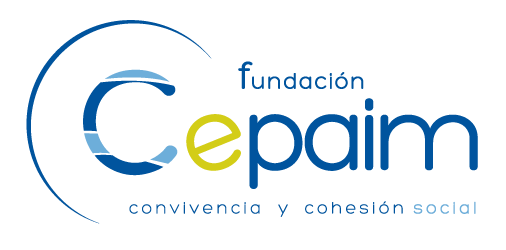 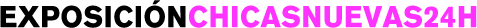 www.proyectochicasnuevas24horas.com
AHORA… DATE LA VUELTA Y EXPRÉSATE CONTRA LA TRATA Y LA EXPLOTACIÓN SEXUAL
Porque nunca más vas a mirar a otro lado
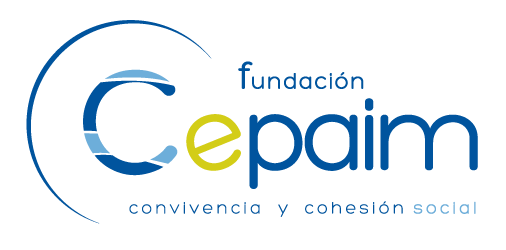 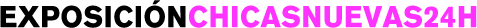 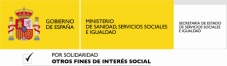 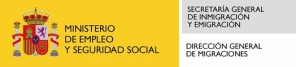 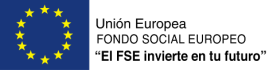 www.proyectochicasnuevas24horas.com